Figure 6. Voxel tuning and proximate versus distant adaptation. (A) The average BOLD fMRI response in a single voxel ...
Cereb Cortex, Volume 19, Issue 10, October 2009, Pages 2269–2280, https://doi.org/10.1093/cercor/bhn244
The content of this slide may be subject to copyright: please see the slide notes for details.
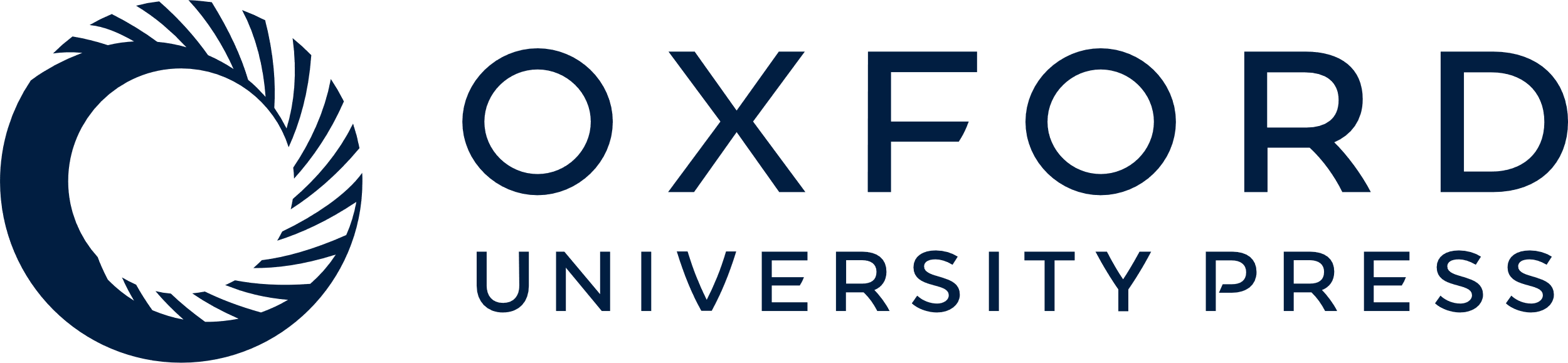 [Speaker Notes: Figure 6. Voxel tuning and proximate versus distant adaptation. (A) The average BOLD fMRI response in a single voxel (shown inset) to each of the 16 stimuli. Data points are indicated by black dots and connected by a red surface. The shape that elicited the largest response is indicated in yellow. (B) The proportion of voxels within each ROI that responded maximally to each of the 16 different shapes. (C) The average response of voxels to stimuli that differ from the stimulus that elicited the largest response, expressed as a proportion of the range of response. Black data points and the red surface are the average across subjects, and the transparent blue surfaces are ±standard error of the mean across subjects. The x-axis and y-axis are expressed in units of steps along the stimulus axes away from the maximum stimulus. The central value is omitted and had an obligatory value of unity. (D) For the response profile shown in panel (A), the stimulus indicated in yellow elicited the maximum response on average across all presentations. We might consider that the neural adaptation associated with small stimulus transitions that involve this stimulus (red) will differ from that measured for stimulus transitions that do not include this stimulus (black). The top figure illustrates these different transitions in the stimulus space, whereas the bottom figure shows the transitions in the context of a similarity matrix. (E) The neural adaptation associated with small stimulus transitions was measured in the lateral and ventral LOC. Shown is the across subject average difference in adaptation between transitions that were proximate to, or distant from (red and black in panel D, respectively), the center of tuning for each voxel.


Unless provided in the caption above, the following copyright applies to the content of this slide: © The Author 2009. Published by Oxford University Press. All rights reserved. For permissions, please e-mail: journals.permissions@oxfordjournals.org]